D4 – Bellringer
Grab your textbooks, and take a look at pages 103-107:

Proceed to answer the following questions:

Summarize figurative language in a sentence:
Summarize one of the uses of figurative language that the author shares (pp 104-105)
Pick three of the terms described on pp 106-107, and give an original example of each:
Logical Fallacy of the Day
Avoiding the Issue
Avoiding what the other person has said, through a distraction, unrelated comment, etc. (happens a LOT)
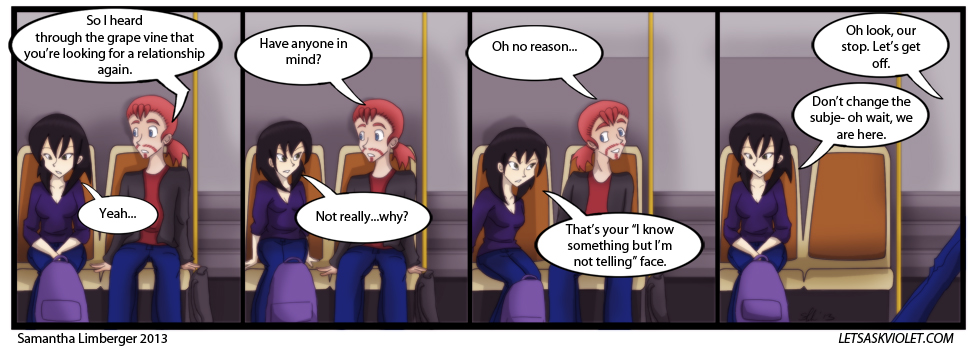 Research Time
Get to work researching the next topic (remember to record citations via APA style)

Resolved: The United States federal government should substantially reduce its restrictions on legal immigration to the United States in one or more of the following areas: refugees, childhood arrivals, student visas, H-1B visas, etc.